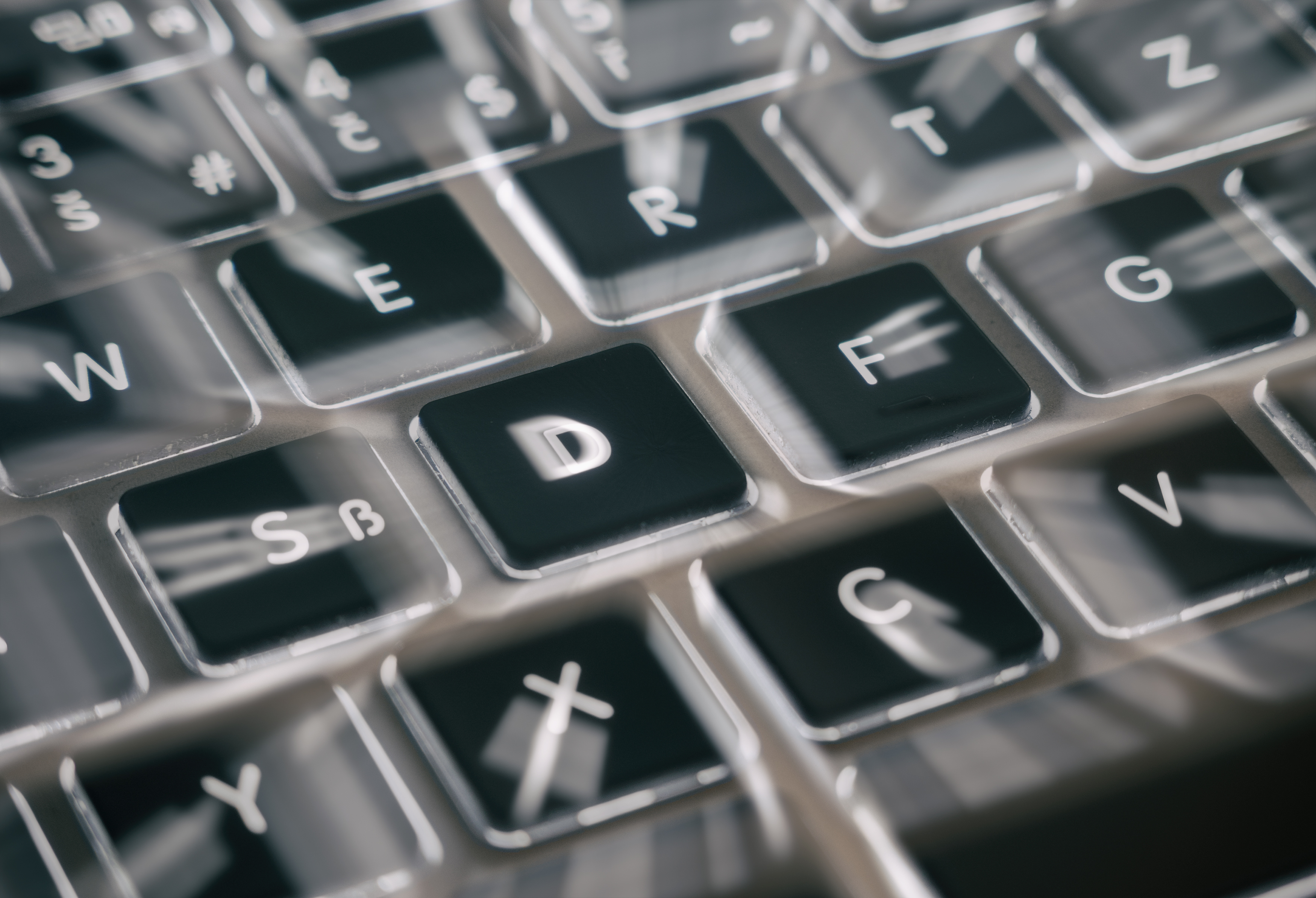 Lecture 3: Understanding HTTP Methods
Eng / Youssef khaled 
Backend Roadmap
What is HTTP?
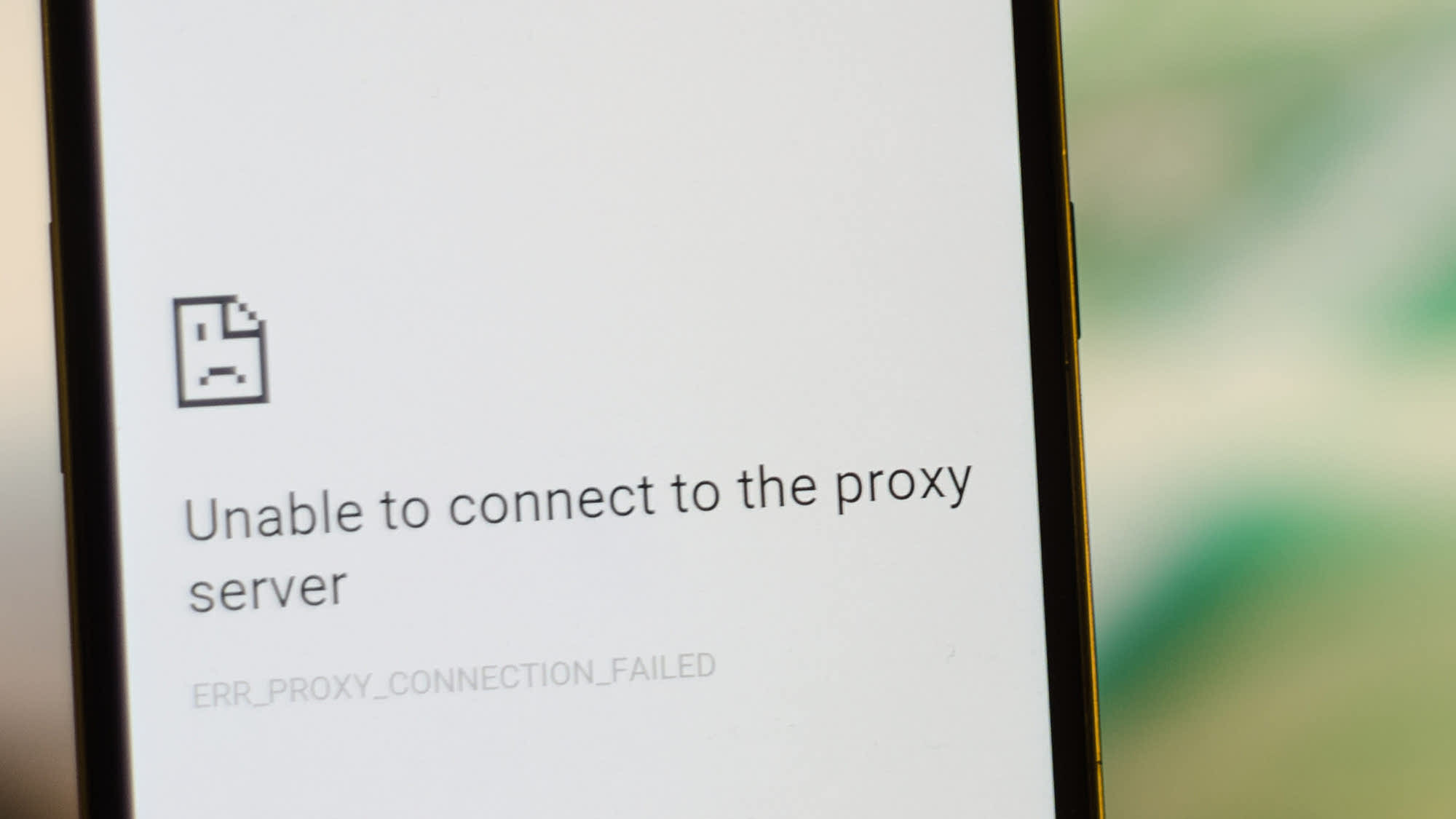 HTTP (Hypertext Transfer Protocol) is the language used by web browsers to talk to servers.
It allows browsers to request web pages from servers.

Example: When you visit a website, your browser uses HTTP.
HTTP Methods
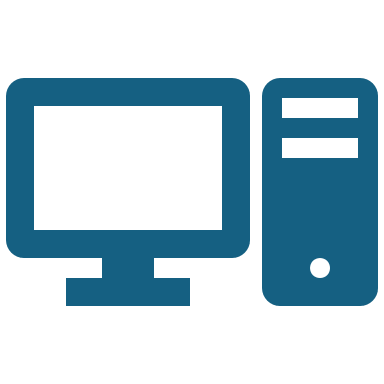 HTTP methods tell the server what action to take.
There are different methods for different actions.

Common methods: GET, POST, PUT, DELETE.
GET Method
GET is used to request data from a server.
It retrieves information but does not change anything on the server.

Example: Loading a webpage.
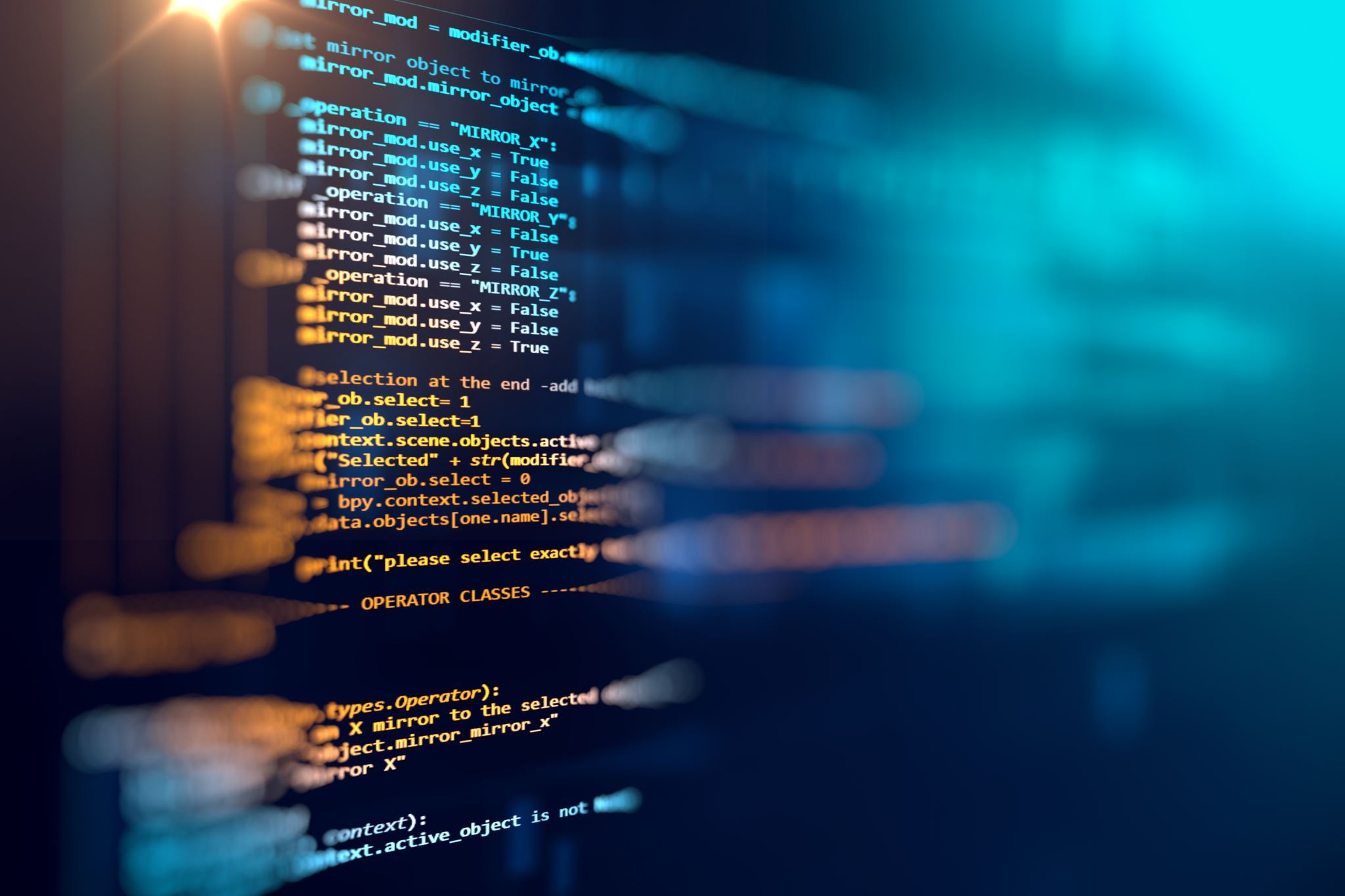 POST Method
POST is used to send data to the server.
It is often used when submitting forms, like login forms or comments.

Example: Submitting a form to create a new account.
PUT Method
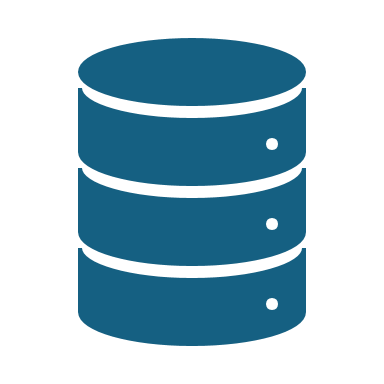 PUT is used to update existing data on the server.
It sends new data to replace old data.

Example: Updating your profile information.
DELETE Method
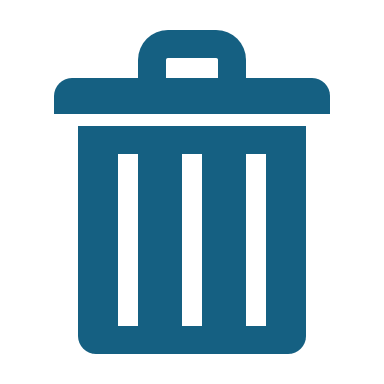 DELETE is used to remove data from the server.
It deletes the specified resource.

Example: Deleting a blog post or a user account.
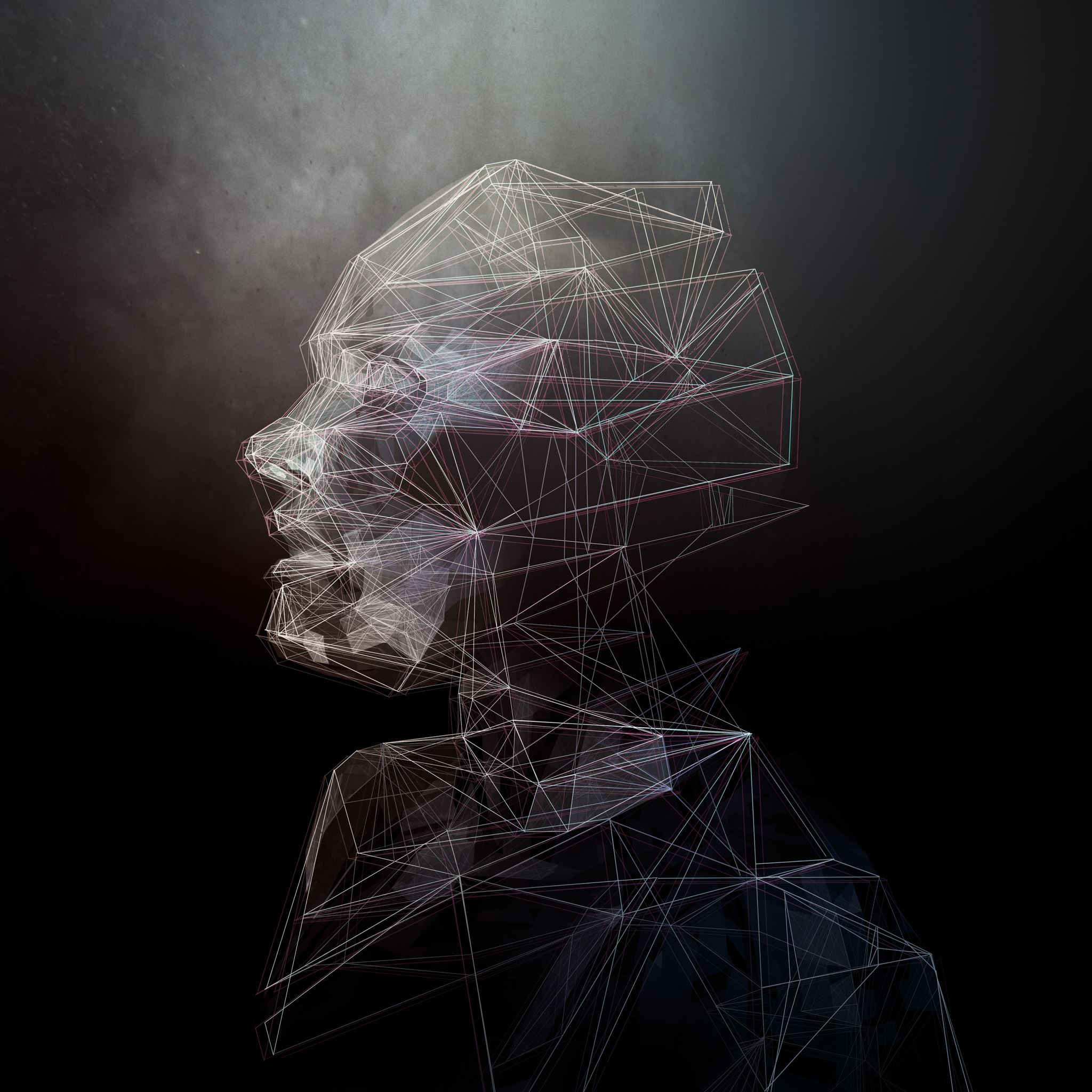 HEAD Method
HEAD is similar to GET but only retrieves headers, not the content.
It's often used to check if a resource exists.

Example: Checking if an image or webpage is available.
PATCH Method
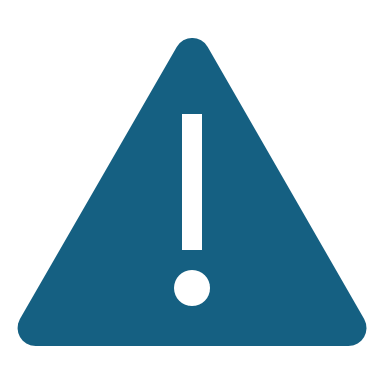 PATCH is used to partially update data on the server.
Unlike PUT, it does not replace all the data, only parts of it.

Example: Updating a single field in a profile.
HTTP Response Codes
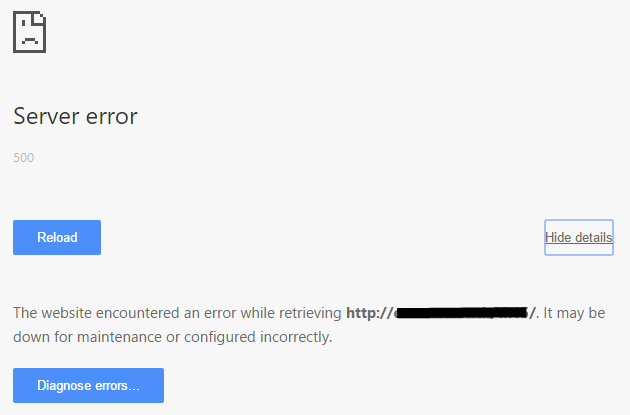 After using an HTTP method, the server responds with a code.
- 200: Success.
- 404: Not found.
- 500: Server error.

Example: Seeing a "404 Not Found" page when a webpage doesn't exist.
Summary
- HTTP methods tell the server what action to perform.
- GET retrieves data; POST sends data; PUT updates data; DELETE removes data.
- HTTP response codes show the result of your request.